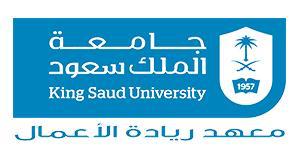 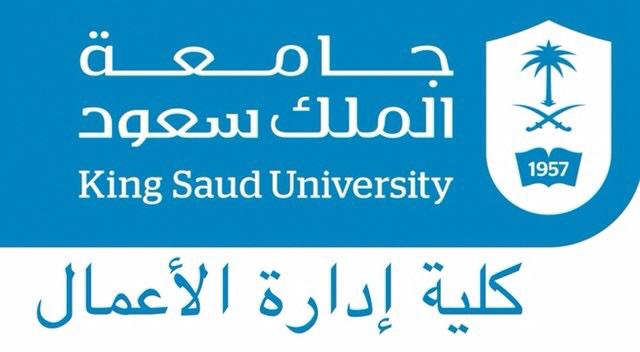 اسم المشروع
إشراف الأستاذة: سميرة بنت سعيد المالكي
صورة الشعار
الفصل الدراسي الأول
1443 - 2021
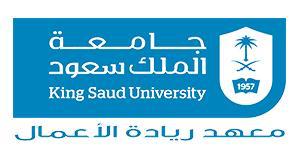 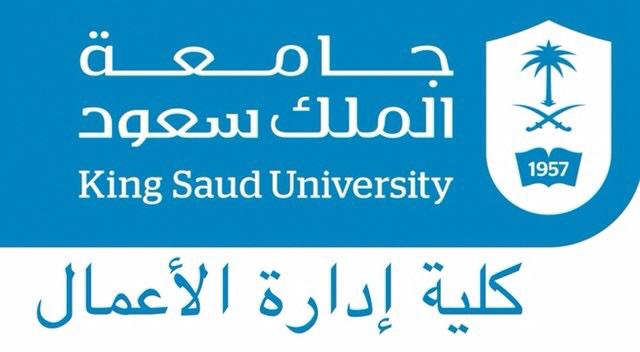 مقدمــــة
.....
صورة الشعار
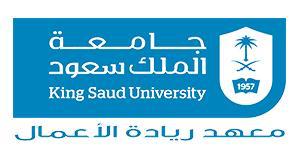 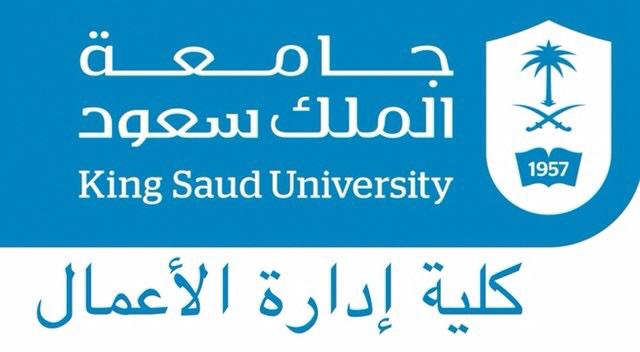 أولاً : الدراسة التمهيدية
صورة الشعار
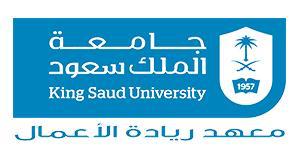 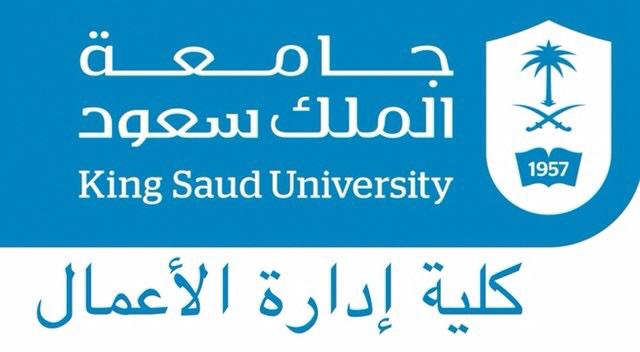 منتجات المشروع:1- 2- العملاء:1- ...2- ...
صورة الشعار
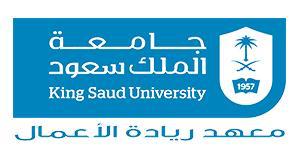 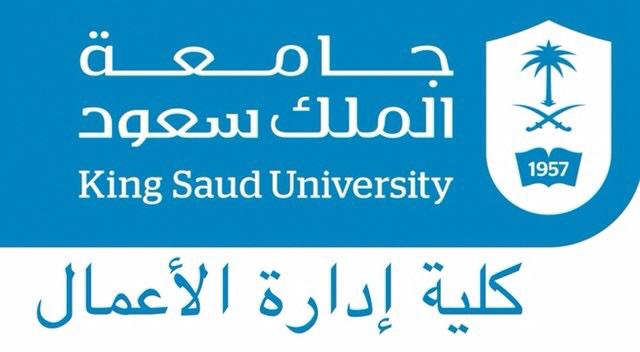 طريقة البيع:...الشكل القانوني للمشروع:المشروع جديد في العملية الإنتاجية وهو عبارة عن مؤسسة ذات مسؤولية محدودة لـ......
صورة الشعار
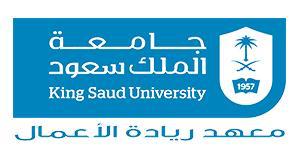 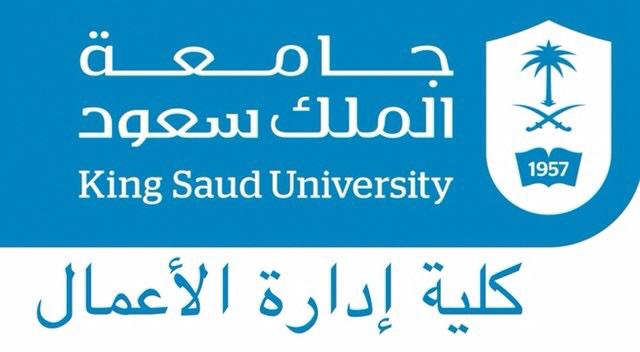 بداية الإنتاج و أوقات العمل:
- يتوقع أن يكون بدء العمل في تاريخ / /1443هـ الموافق / /2022.
 - سيكون عمل المشروع يوميا/أسبوعيا/....
- ساعات الدوام من الساعة --:-- صباحا وحتى الساعة --:-- مساءً
صورة الشعار
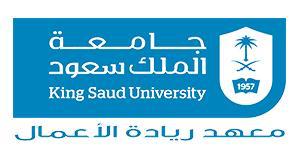 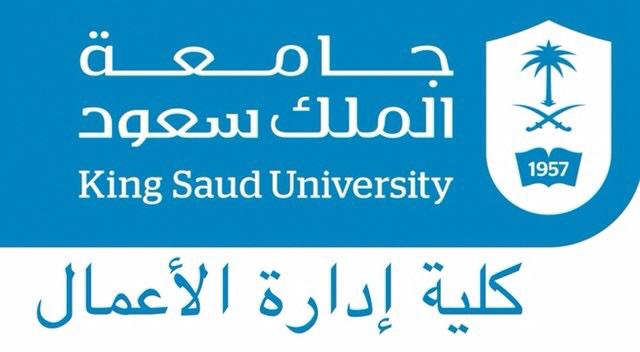 تحليل سوات:
صورة الشعار
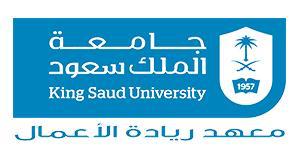 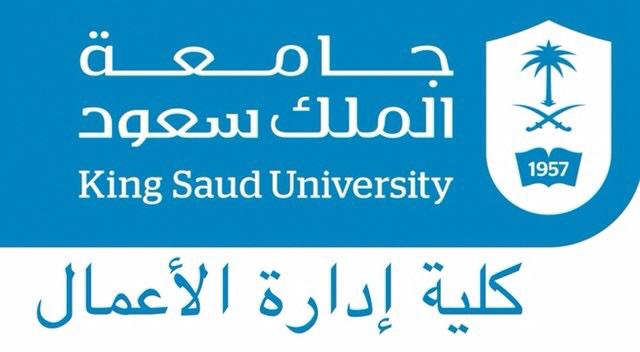 ثانيا : الدراسة السوقية والتسويقية
صورة الشعار
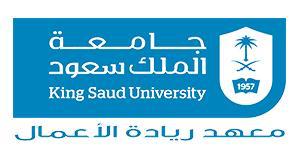 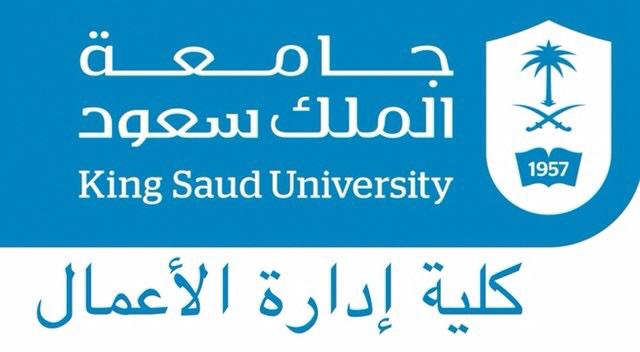 أسباب اختيار المشروع:

1- 

2- 

3-
صورة الشعار
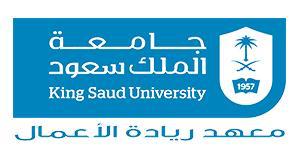 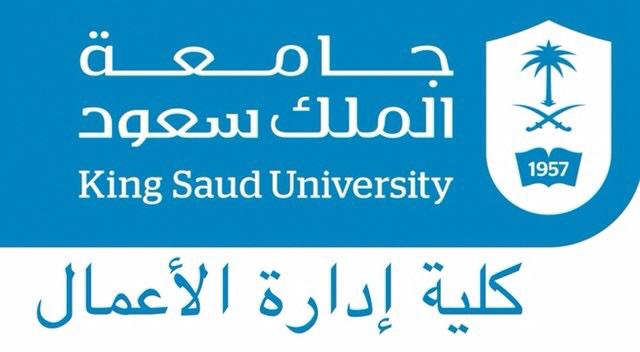 أقسام السوق:

.....
صورة الشعار
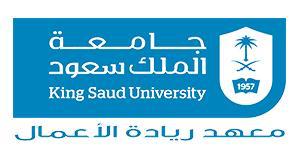 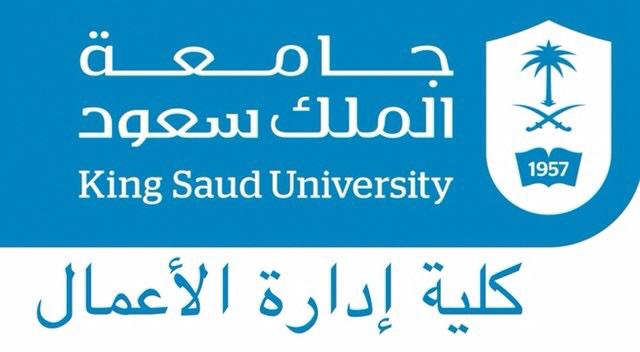 استراتيجيات السوق:

سيتم اتباع الاستراتيجيات التالية في السوق:

1- استراتيجية ….. : من خلال ….

2- استراتيجية ....: من خلال .....
صورة الشعار
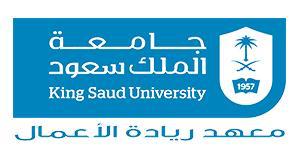 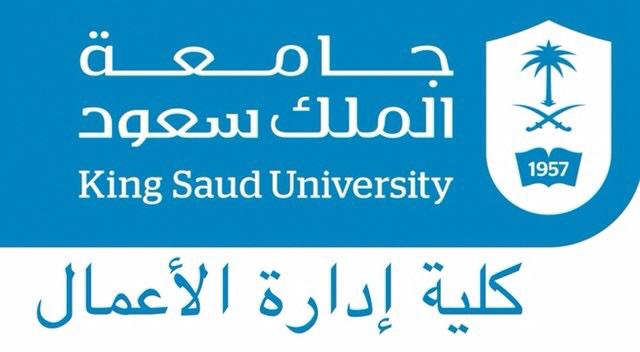 أدوات تسويق المنتج:

1- المنتج: ....

2- السعر: ....

3- الترويج: .....

4- المكان: ......
صورة الشعار
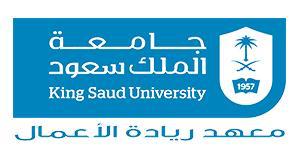 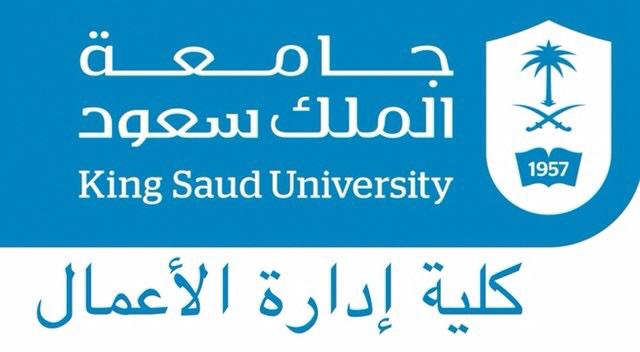 تحليل الوضع التنافسي:
صورة الشعار
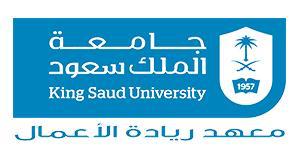 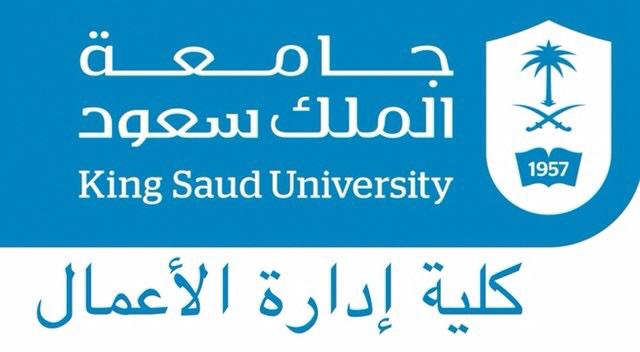 تحليل الوضع التنافسي:
صورة الشعار
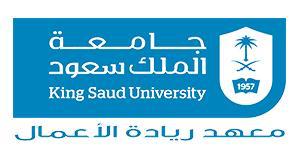 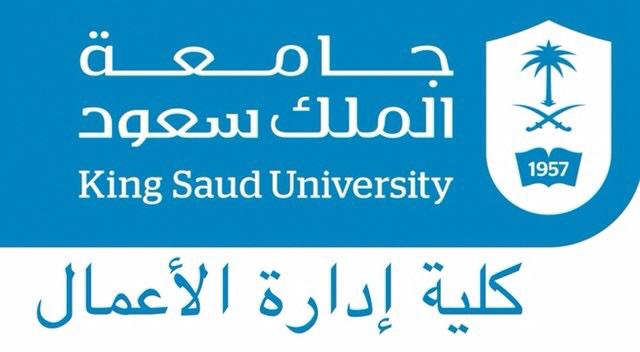 تحليل الاستبيان:
تم توزيع الاستبيان على ..... شخص من .... وذلك لمعرفة سلوك المستهلك لخدمات/لمنتجات المشروع وكانت النتائج لبعض أهم الأسئلة كالتالي:


1- (يوضع أولا سؤال التفضيل مع الشكل البياني وتحليل السؤال).

(توضع بعض الأسئلة المهمة المستخدمة في التنبؤ بالطلب مع الشكل البياني والتحليل ولا تزيد الأسئلة عن 3 أسئلة في المجمل كل سؤال في صفحة مستقلة).
صورة الشعار
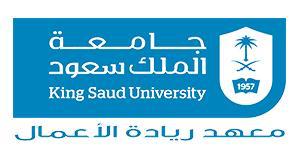 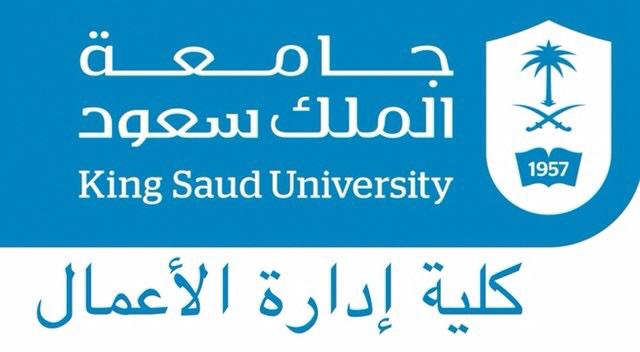 ثالثا : الدراسة الفنية
صورة الشعار
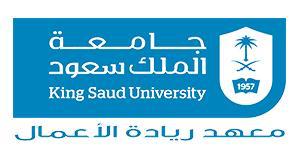 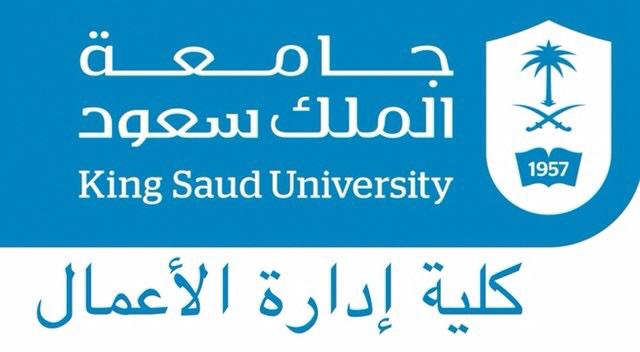 مراحل إنشاء المشروع:                                   جدول (1): الجدول الزمني لإنشاء المشروع
صورة الشعار
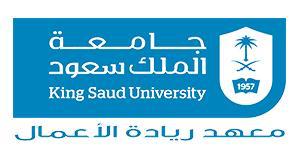 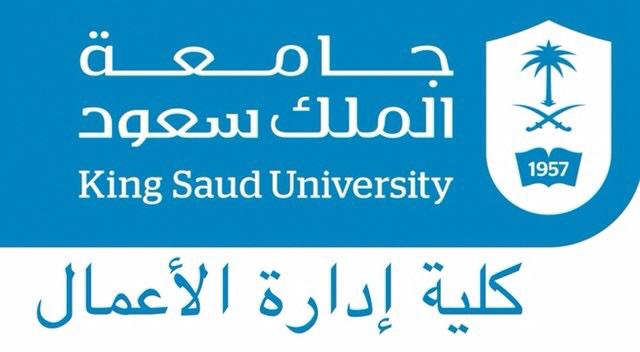 مثال
مرحلة اختيار المشروع:                                           جدول (2): معايير المفاضلة للمواقع
صورة الشعار
5 ممتاز ,    4جيد جدَا , 3 جيد , 2 مقبول , 1 ضعيف .
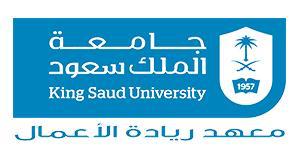 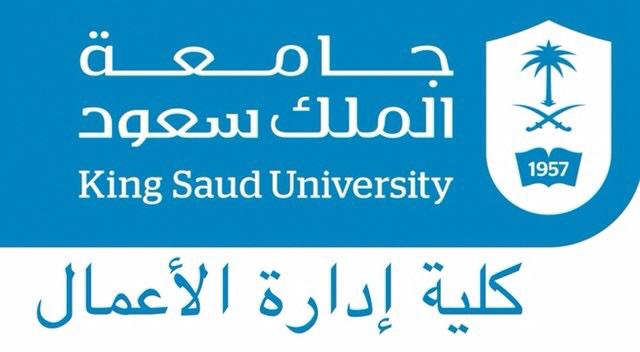 الرسم الهندسي للمشروع
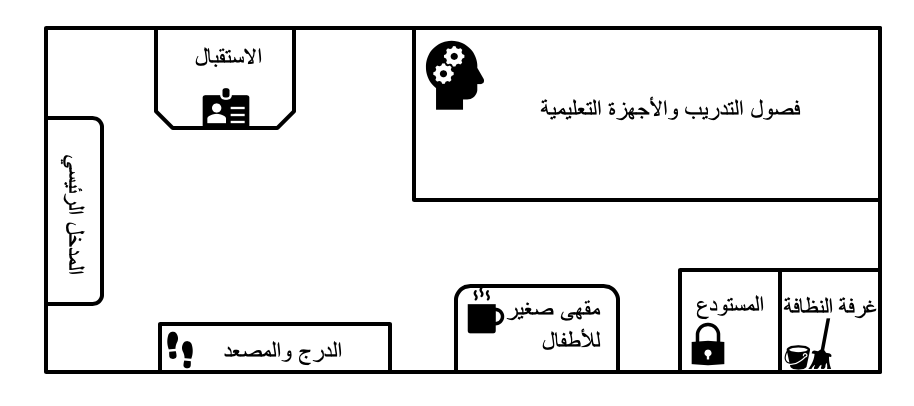 صورة الشعار
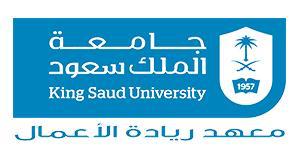 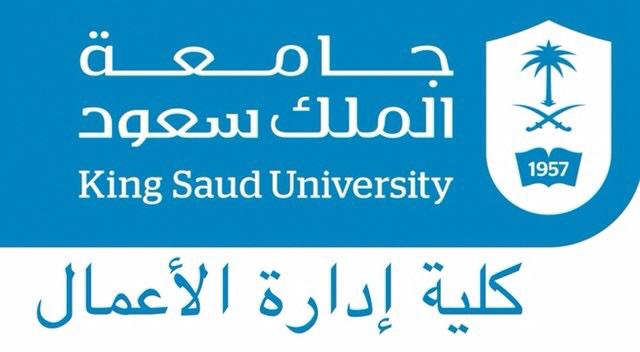 التكاليف
جدول (3): إجمالي التكاليف الرأسمالية
صورة الشعار
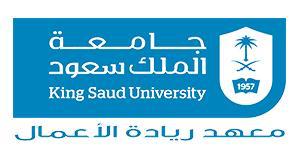 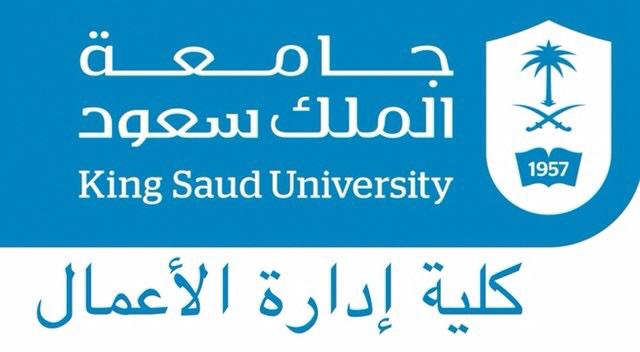 جدول (4): إجمالي تكاليف التشغيل
صورة الشعار
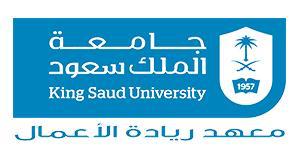 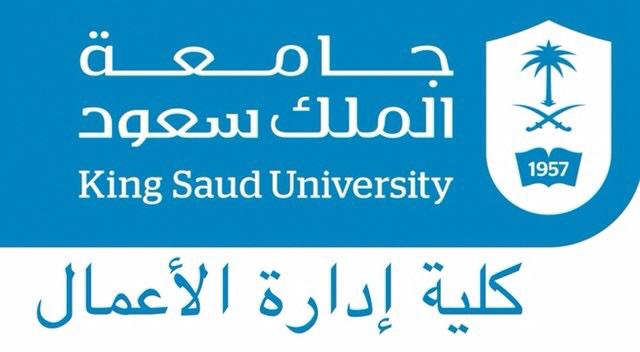 الهيكل التنظيمي للعمالة
المدير العام
الإشراف العام + إدارة التخطيط والمتابعة + الإدارة المالية .
مثال
المحاسبة+ الشؤون الإدارية والخدمات المساندة
المدربين
تدريب الاطفال وتعليمهم والاشراف عليهم
إدارة المبيعات والمشتريات والبيع الإلكتروني والإدارة التسويقية
عمالة للنظافة
موظفي استقبال + موظفي الصيانة
صورة الشعار
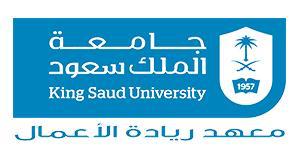 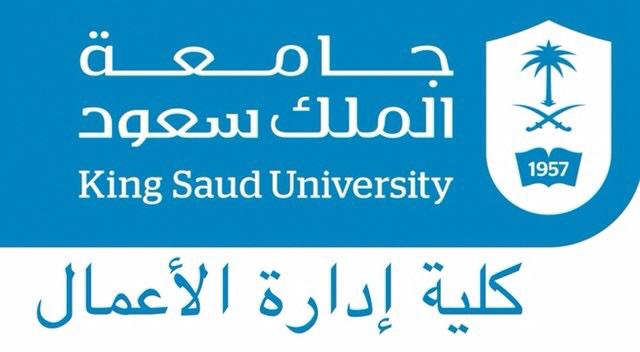 رابعاً : الدراسة المالية
صورة الشعار
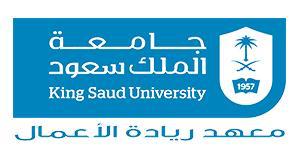 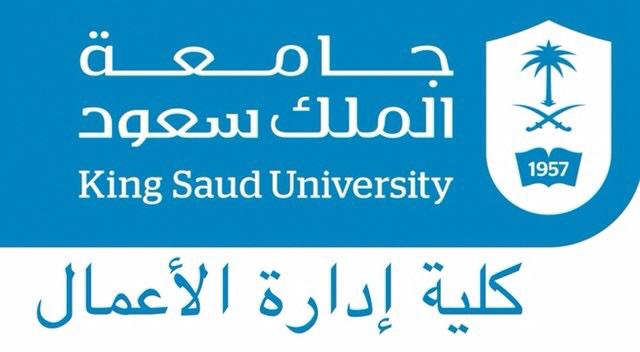 جدول (5): رأس المال العامل
 (25٪من مصاريف التشغيل ماعدا الإيجارات 60٪)
صورة الشعار
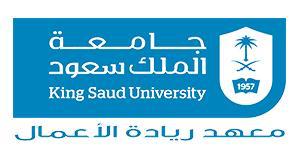 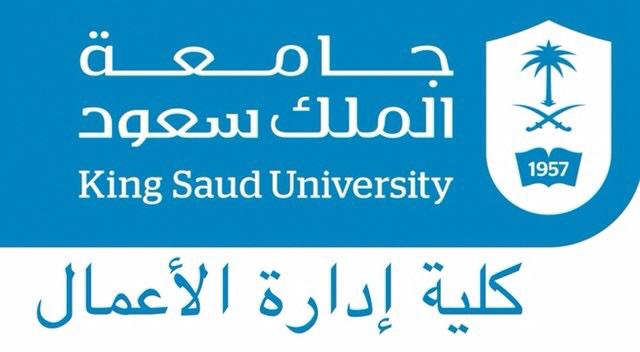 جدول (6): التكاليف الاستثمارية
صورة الشعار
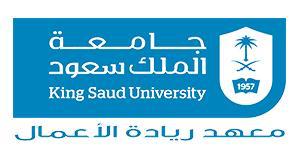 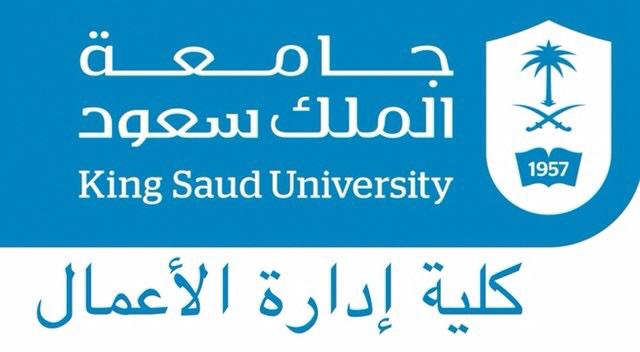 جدول (7): مصادر التمويل
صورة الشعار
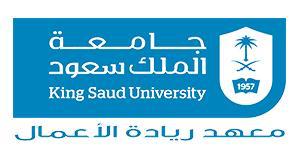 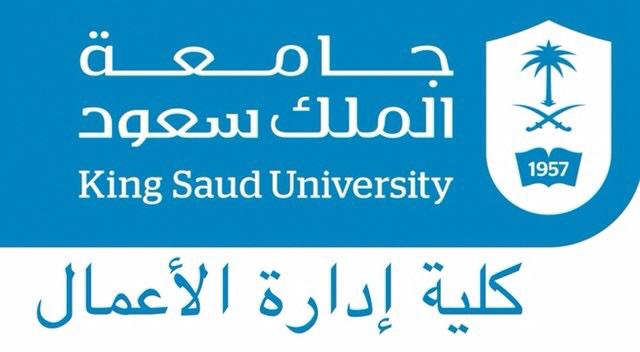 جدول (8): الإيرادات
صورة الشعار
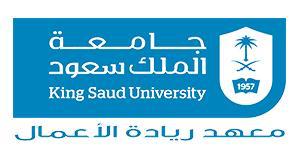 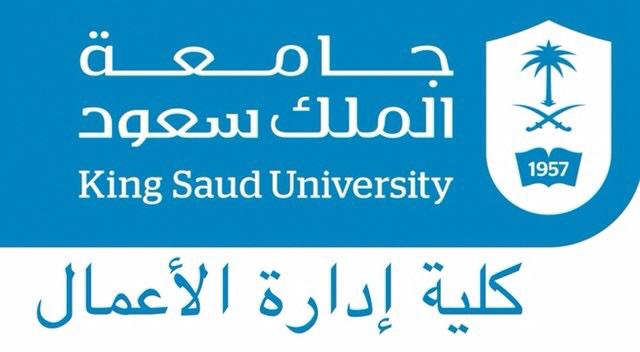 جدول (9): الأرباح الإجمالية للمشروع
صورة الشعار
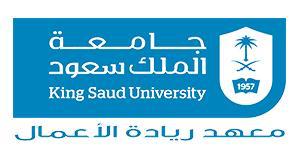 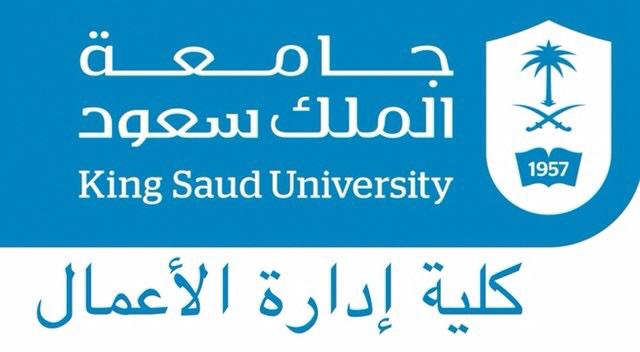 جدول (10): صافي الأرباح
صورة الشعار
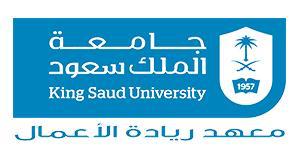 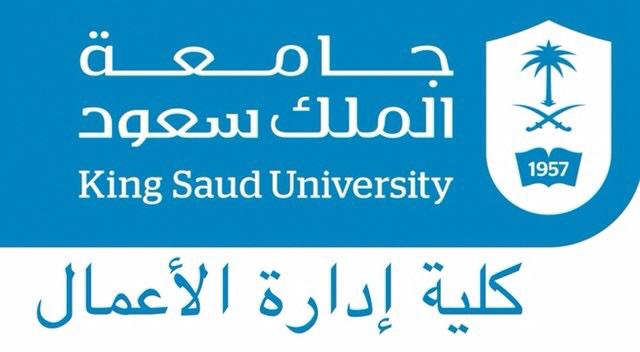 جدول (11): قائمة الدخل
صورة الشعار
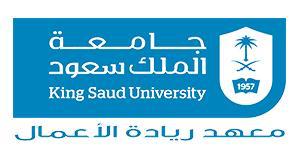 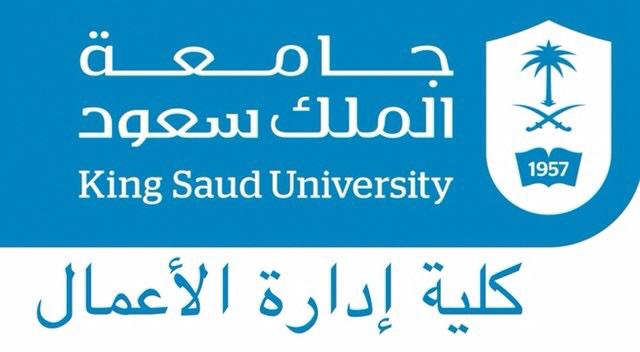 المؤشرات المالية والاقتصادية لتقييم المشروع
صورة الشعار
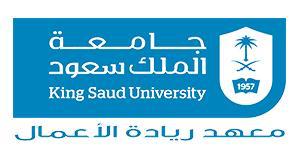 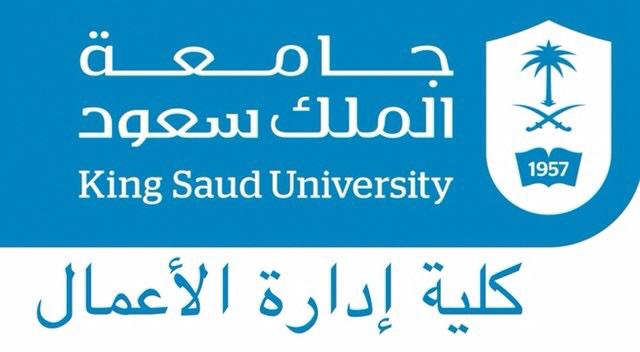 جدول (12): المؤشرات المالية
صورة الشعار
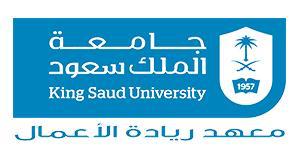 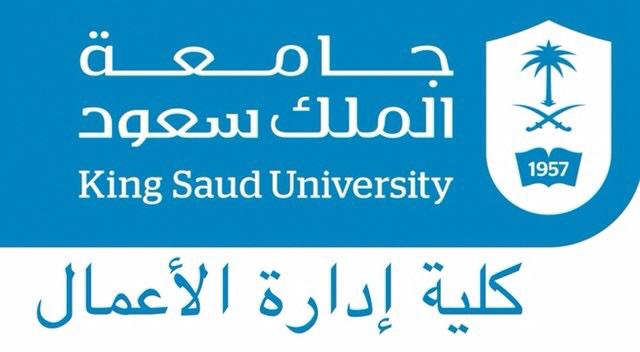 تحليل الحساسية
صورة الشعار
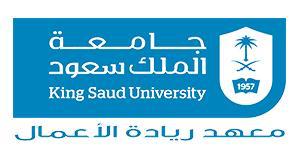 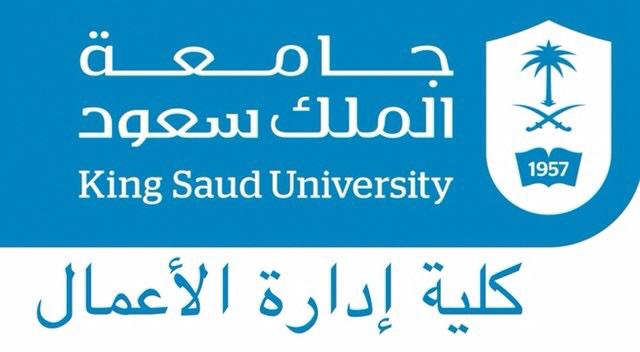 درجة حساسية ربحية المشروع للتغير في سعر الخصم
هنا يكتب القانون والطريقة والنتيجة والتحليل بدون الجدول الكبير
صورة الشعار
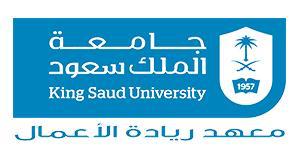 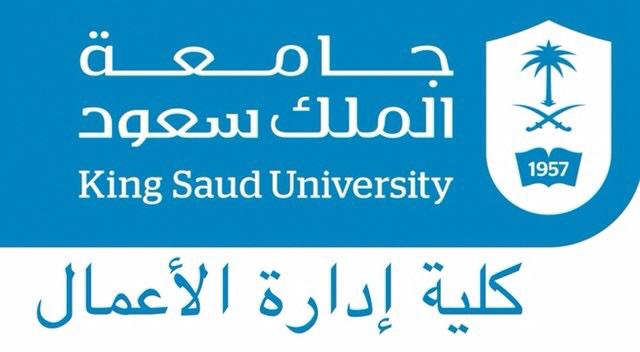 درجة حساسية ربحية المشروع للتغير في الإيراد
هنا يكتب القانون والطريقة والنتيجة والتحليل بدون الجدول الكبير
صورة الشعار
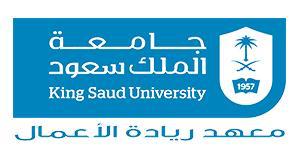 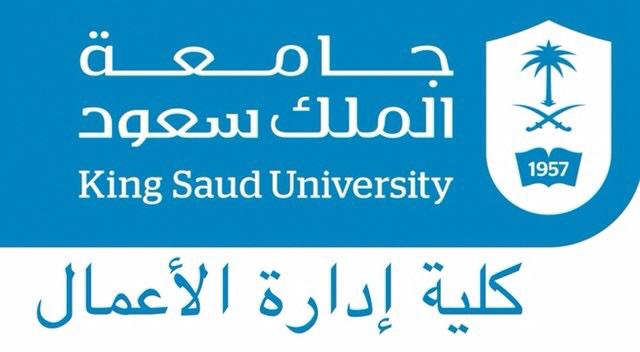 درجة حساسية ربحية المشروع للتغير في التكاليف
هنا يكتب القانون والطريقة والنتيجة والتحليل بدون الجدول الكبير
صورة الشعار
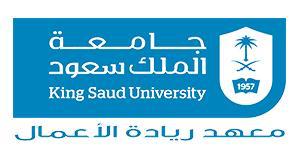 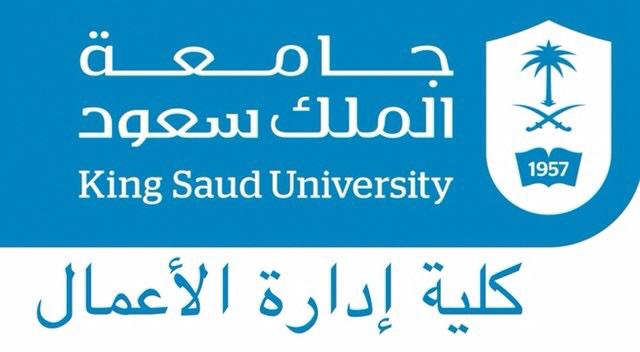 الدراسة الاجتماعية والاقتصادية
صورة الشعار
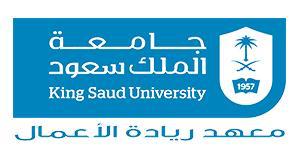 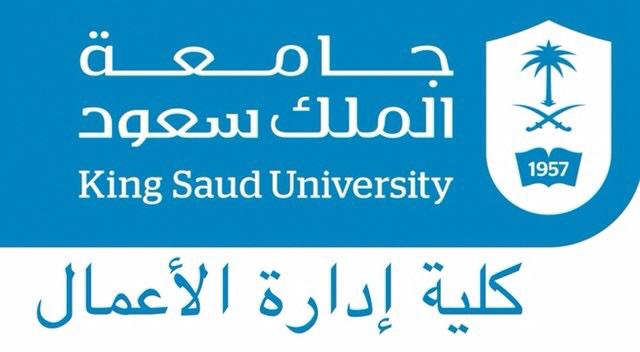 جدول (13): معايير الدراسة الاجتماعية
يوضع الجدول الذي في الاكسل
صورة الشعار
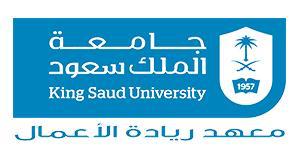 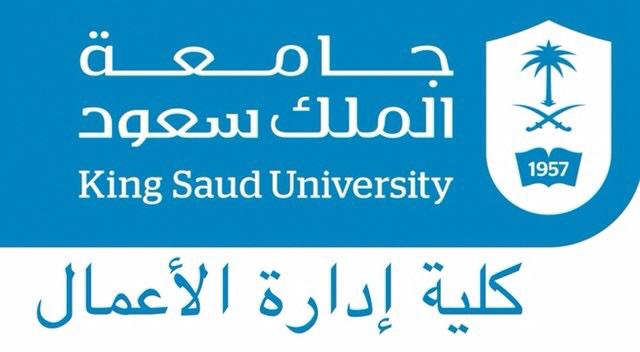 شكرًا لحسن الاستمـــاع نتمنــى لكم يومــًا ممتعاً
صورة الشعار